Industrial Processes
The two processes that we will be looking at are:

The Haber Process (production of ammonia)
The Contact Process (production of sulfuric acid)
[Speaker Notes: In the chemical industry, the careful control of factors affecting reaction rate and equilibrium concentrations plays a vital role in achieving profitable production methods. 

Chemists use sneaky methods to devise a combination of reaction processes and conditions that produce the maximum amount of desired product for minimum cost. 

In addition, the production methods they devise must take into account important issues such as safety and environmental considerations.]
What would you do?
If you were the chief chemical engineer or chemist, what would you suggest would be the best way to 
maximise the yield?
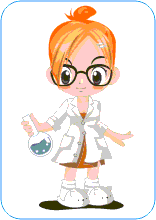 [Speaker Notes: Increase temperature
Increase pressure (decrease volume)
Increase concentration of one of the reactants (keeping in mind which one is the LR for the reaction)
Use a catalyst

We would want to consider reaction rate as this determines how quickly the products are produced.
We would want to consider the yield of products formed at chemical equilibrium. We can then manipulate the factors that affect CE to increase the yield.]
Haber Process
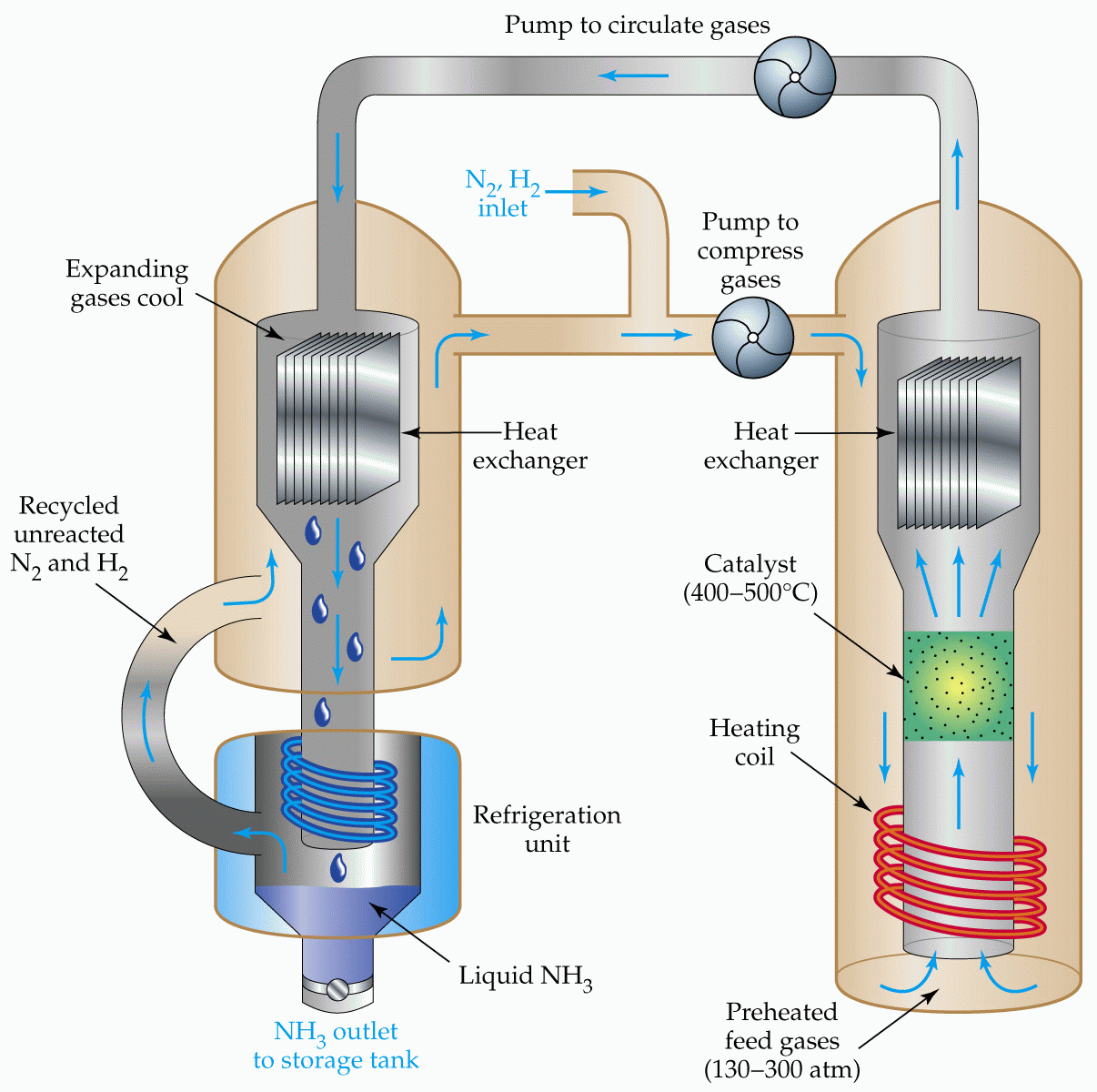 Historically…
Shortage of naturally occurring nitrogen
German Chemist Fritz Haber et al sought to combine nitrogen and hydrogen
German chemical industry also interested due to the applications in WW2
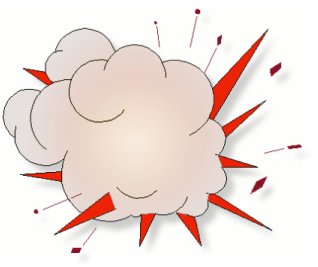 [Speaker Notes: At the beginning of the 20th century there was a shortage of naturally occurring, nitrogen-rich fertilizers This prompted the German Chemist Fritz Haber, and others, to look for ways of combining the nitrogen in the air with hydrogen to form ammonia, which is a convenient starting point in the manufacture of fertilizers. This process was also of interest to the German chemical industry as Germany was preparing for World War I and nitrogen compounds were needed for explosives.]
Important uses of Ammonia and its Compounds
MAKING
FERTILISERS	80% of the ammonia produced goes to make fertilisers such as
		ammonium nitrate (NITRAM)  and  ammonium sulphate

			    NH3   +   HNO3 	——>     NH4NO3 
			   2NH3    +   H2SO4	——>     (NH4)2SO4
		
MAKING
NITRIC ACID	ammonia can be oxidised to nitric acid
		nitric acid is used to manufacture... 	
					fertilisers (ammonium nitrate)
					explosives (TNT)
					polyamide polymers (NYLON)
[Speaker Notes: Why is ammonia so important?]
Flow Chart of the Haber Process
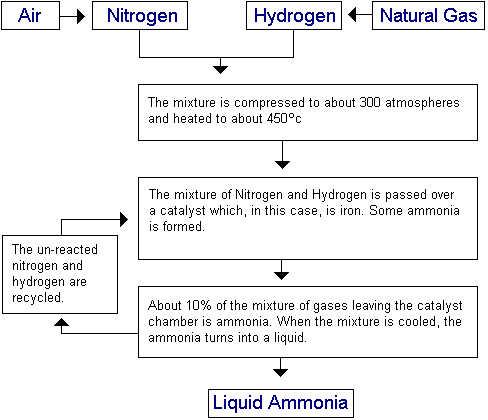 [Speaker Notes: Increase pressure
Increase temperature
Catalyst – iron
Remove liquid ammonia]
Haber Process
N2(g)   +   3H2(g)               2NH3(g)   	        H = - 92 kJ mol-1

Conditions	Pressure		20000 kPa (200 atmospheres)
		Temperature	380-450°C
		Catalyst		iron oxide
Haber Process
N2(g)   +   3H2(g)               2NH3(g)   	        H = - 92 kJ mol-1

Conditions	Pressure		20000 kPa (200 atmospheres)
		Temperature	380-450°C
		Catalyst		iron oxide

Equilibrium theory favours
low temperature	      exothermic reaction - higher yield at lower temperature
high pressure	      decrease in number of gaseous molecules
[Speaker Notes: Exothermic… releases heat 

Temperature 
This is actually a low temp!!!! Decreasing the temperature causes the equilibrium position to move to the right resulting in a higher yield of ammonia since the reaction is exothermic (releases heat). Reducing the temperature means the system will adjust to minimise the effect of the change, that is, it will produce more heat since energy is a product of the reaction, and will therefore produce more ammonia gas as wellHowever, the rate of the reaction at lower temperatures is extremely slow, so a higher temperature must be used to speed up the reaction which results in a lower yield of ammonia. 

Effect on RR?

Pressure
Increasing the pressure causes the equilibrium position to move to the right resulting in a higher yield of ammonia since there are more gas molecules on the left hand side of the equation (4 in total) than there are on the right hand side of the equation (2). Increasing the pressure means the system adjusts to reduce the effect of the change, that is, to reduce the pressure by having fewer gas molecules.]
Haber Process
N2(g)   +   3H2(g)               2NH3(g)   	        H = - 92 kJ mol-1

Conditions	Pressure		20000 kPa (200 atmospheres)
		Temperature	380-450°C
		Catalyst		iron oxide

Equilibrium theory favours:
low temperature	      exothermic reaction - higher yield at lower temperature
high pressure	      decrease in number of gaseous molecules

Kinetic theory favours:
high temperature      greater average energy + more frequent collisions
high pressure	      more frequent collisions for gaseous molecules
catalyst	      	      lower activation energy
[Speaker Notes: Rate considerations: 
Increased temperature means more reactant molecules have sufficient energy to overcome the energy barrier to reacting (activation energy) so the reaction is faster at higher temperatures (but the yield of ammonia is lower as discussed above).
Problem! Decreasing temp decreases RR. So a compromise of a temp to to around 400oC is required that enables a reasonable amount of product (10-20%) to be obtained at a satisfactory rate. 

Increasing pressure also increases RR.
The reactant molecules are within a smaller space in which they have to react.

A catalyst such as an iron catalyst is used to speed up the reaction by lowering the activation energy so that the N2 bonds and H2 bonds can be more readily broken.]
Haber Process
N2(g)   +   3H2(g)               2NH3(g)   	        H = - 92 kJ mol-1

Conditions	Pressure		20000 kPa (200 atmospheres)
		Temperature	380-450°C
		Catalyst		iron oxide

Equilibrium theory favours:
low temperature	      exothermic reaction - higher yield at lower temperature
high pressure	      decrease in number of gaseous molecules

Kinetic theory favours:
 high temperature      greater average energy + more frequent collisions
 high pressure	      more frequent collisions for gaseous molecules
 catalyst	      	      lower activation energy

Compromise conditions
Which is better?	    A low yield in a shorter time      or
		    a high yield over a longer period.
[Speaker Notes: Overall: 
By using a pressure of around 200atm and a temperature of about 500oC, the yield of ammonia is 10-20%, while costs and safety concerns in the building and during operation of the plant are minimized.]
The conditions used are a compromise with the catalyst
enabling the rate to be kept up, even at a relative lower temperature.
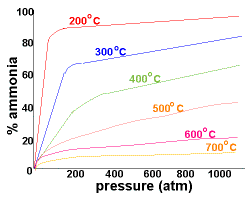 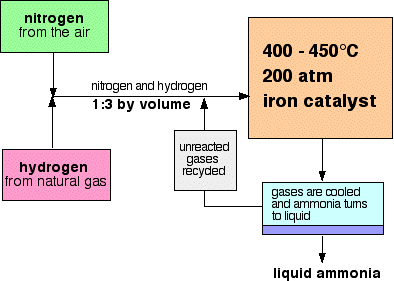 During industrial production of ammonia, the reaction never reaches equilibrium as the gas mixture leaving the reactor is cooled to liquefy and ammonia is removed. 
	
	The remaining mixture of reactant gases are recycled through the reactor. The heat released by the reaction is removed and used to heat the incoming gas mixture.
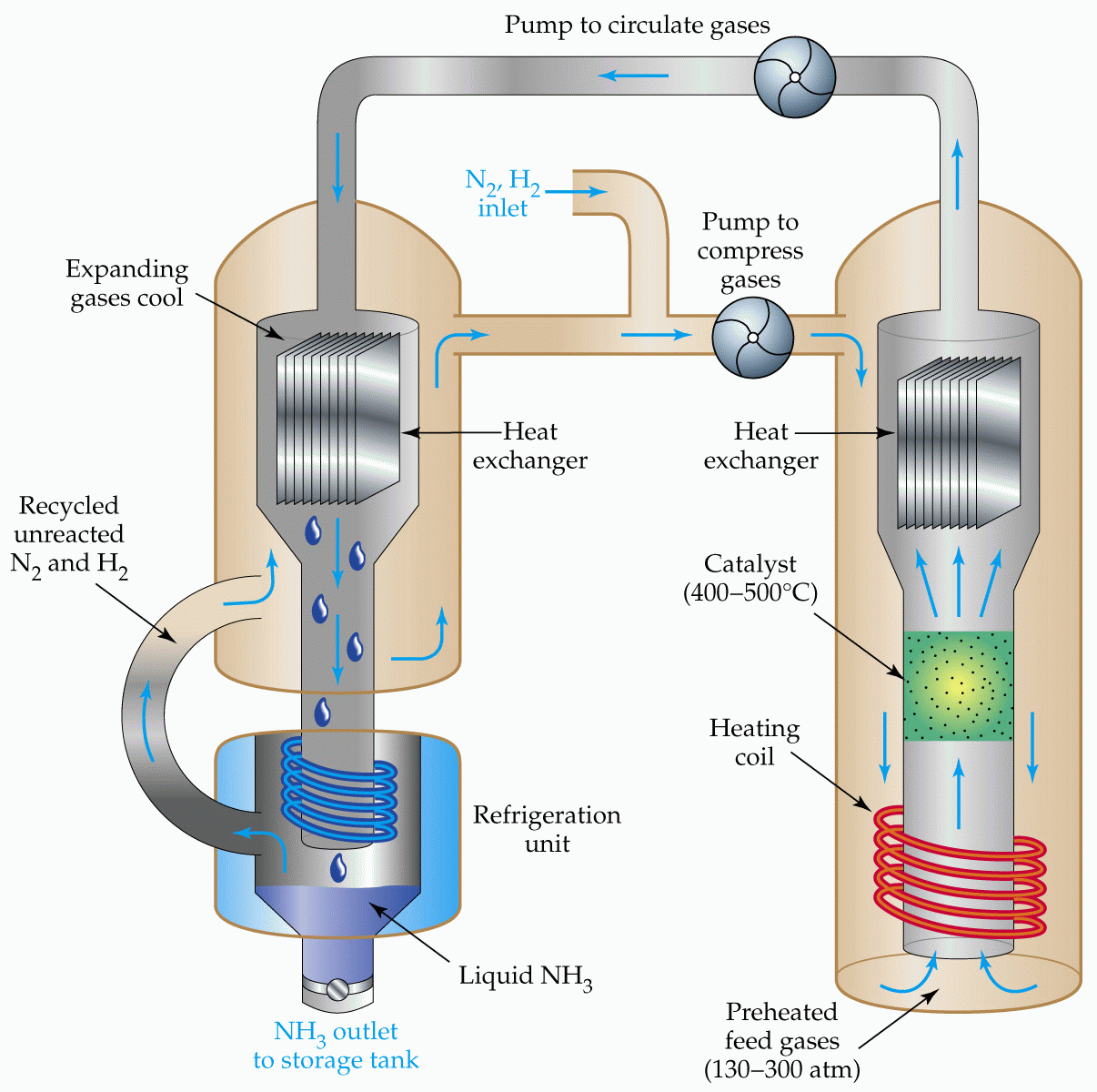 1. What does REVERSIBLE REACTION mean?
A reaction that can proceed in both directions
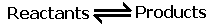 2 a. What does the Haber Process make ?     b.  Give one USE of this product.
Ammonia

To make fertilisers
3. There are THREE RAW MATERIALS for the Haber Process. What are they?
Nitrogen is easily obtained from air by fractional distillation
Hydrogen is obtained from methane reacted with steam.
	methane +  steam     carbon dioxide + hydrogen.	CH4(g)   +  2H2O(g)            CO2(g)     +   4H2(g)

The raw materials are therefore:air - for nitrogen,methane and water - for hydrogen.
4. Write the BALANCED CHEMICAL EQUATION for the Haber Process.
nitrogen   +   hydrogen         ammonia   ( + heat)

N2(g)     +     3H2(g)              2NH3(g)    ( + heat)
5. In a Reversible Reaction,                                                           how can the YIELD be Changed ?
Change the conditions (use of temperature, pressure and catalyst).
This is a useful summary for any reversible reactionincluding the Haber Process.
1.  temperature favours the endothermic reaction.
2.  pressure favours the smaller volume.
3. Using a catalyst gives the equilibrium conditions more quickly.
6. Why is the Haber Process run at 450 °C instead of           room temperature?
To increase rate of reaction
7. Why is the Haber Process run at HIGH PRESSURE?            Give two reasons.
Increasing the pressure (from LCP) makes the equilibrium mixture have more ammonia.

Increasing pressure also increases the reaction rate.
8. Why is the Haber Process not run at                                   VERY HIGH PRESSURE?
Too expensive
9. Which substance is used as a CATALYST                                      in the Haber Process?
Iron oxide catalyst
10. Use Le Chatalier Principle to explain what happens as a PRODUCT IS REMOVED…
If you remove a product, the equilibrium mixture changes to make more product. Ammonia bp -33degrees C.

It tries to get back to the composition it had before the product was removed.
You can carry on removing product until all the reactants have turned into product
11. Use LCP to explain what happens as HEAT IS REMOVED…
Heat may be treated as a reactant (for an endothermic reaction) or as a product (for an exothermic reaction).
If you remove heat from an exothermic reaction the equilibrium will change to produce more product. 
If you add heat to an exothermic reaction (raise its temperature),the reverse will happen,and you will get less product in the equilibrium mixture.
12. What effect does a CATALYST have on the EQUILIBRIUM COMPOSITION?
No effect.
Equilibrium is just reached more quickly.